National Volunteer Day 1st of April 2021
We celebrated 
Earth DAY 
with joint volunteer activities in our city,
 Nasaud, ROMANIA.
Active, creative, enterprising
Project – 2019-1-PL01-KA229-065043_4
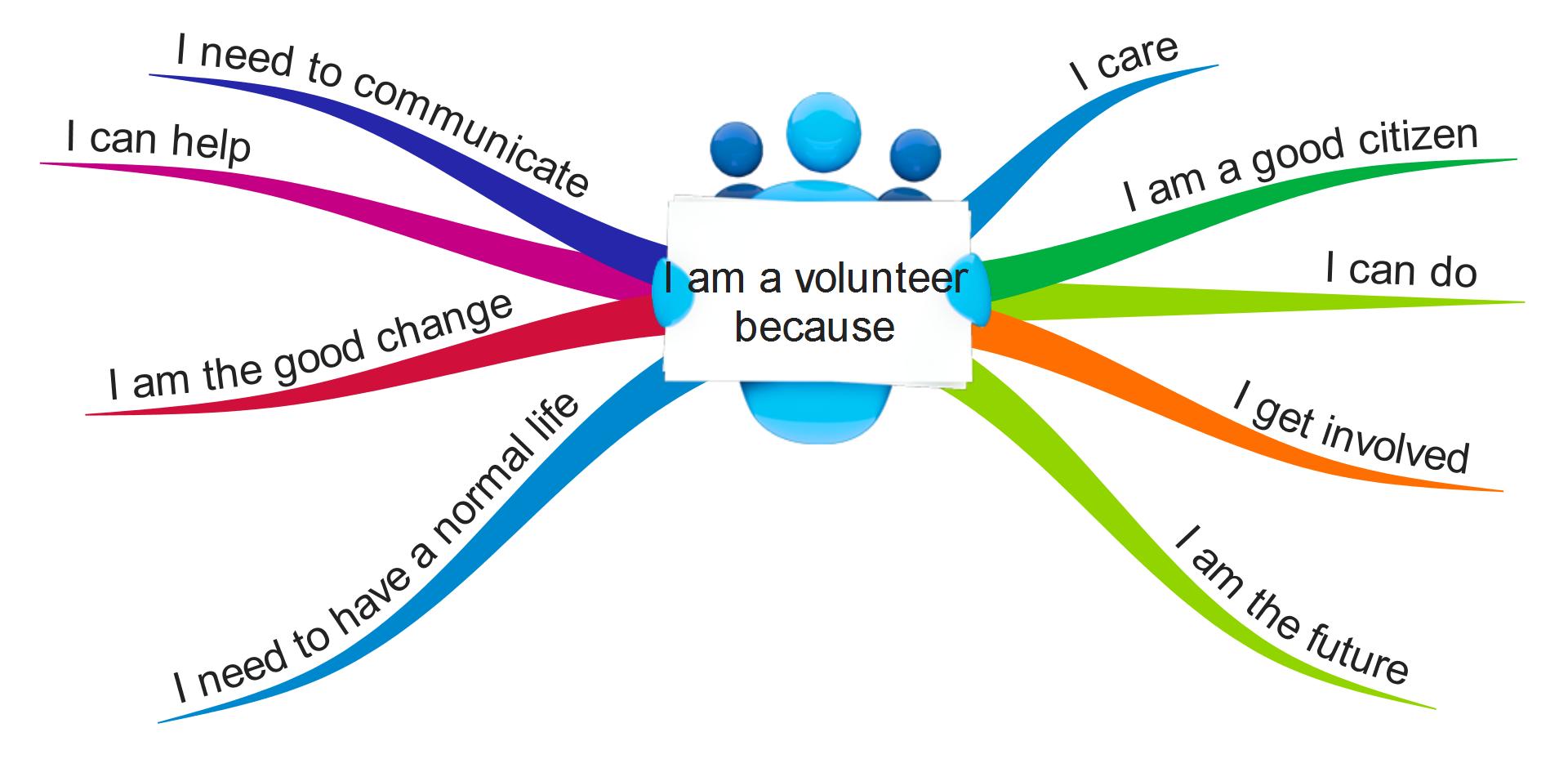 Active, creative, enterprising
Project – 2019-1-PL01-KA229-065043_4
It all starts by an official call from our city hall…
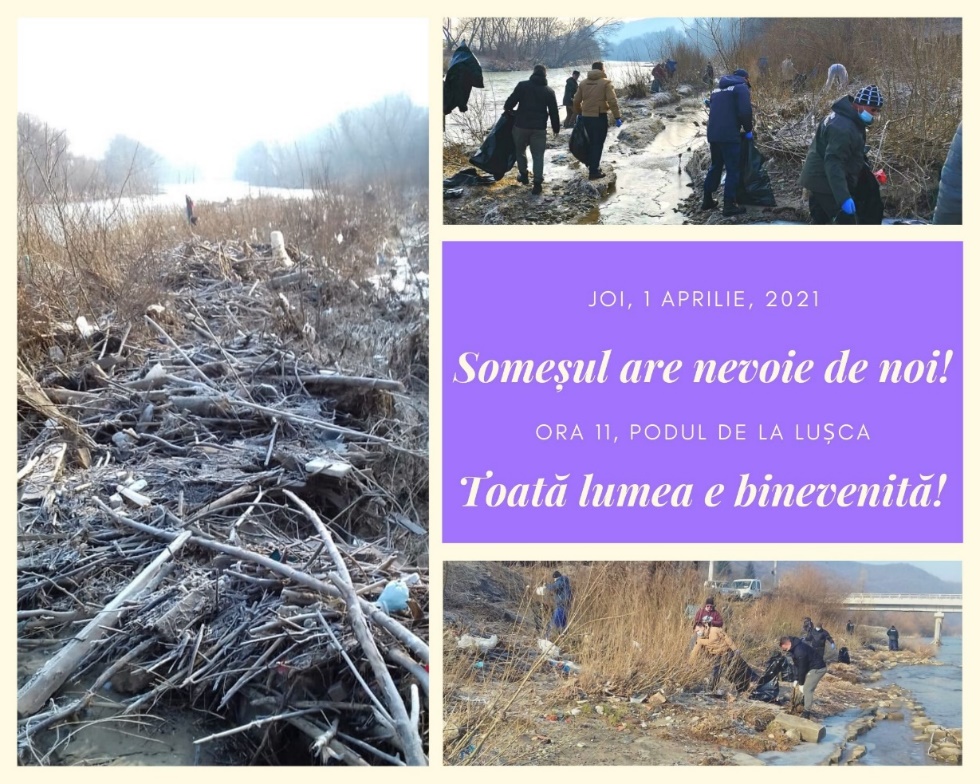 Active, creative, enterprising
Project –2019-1-PL01-KA229-065043_4
That means that our local river, SOMES, needs our help to became clean (no plastic, no waste)
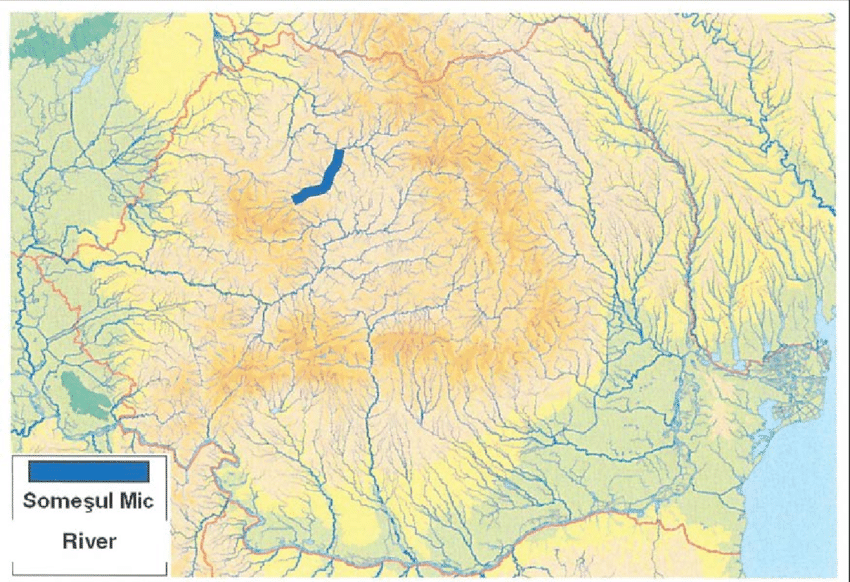 Active, creative, enterprising
Project 2019-1-PL01-KA229-065043_4
After a short meeting and a realistic plan,  teachers and students from our school decided to dedicate some time for volunteer.
Active, creative, enterprising
Project –2019-1-PL01-KA229-065043_4
Soooo…here we are…
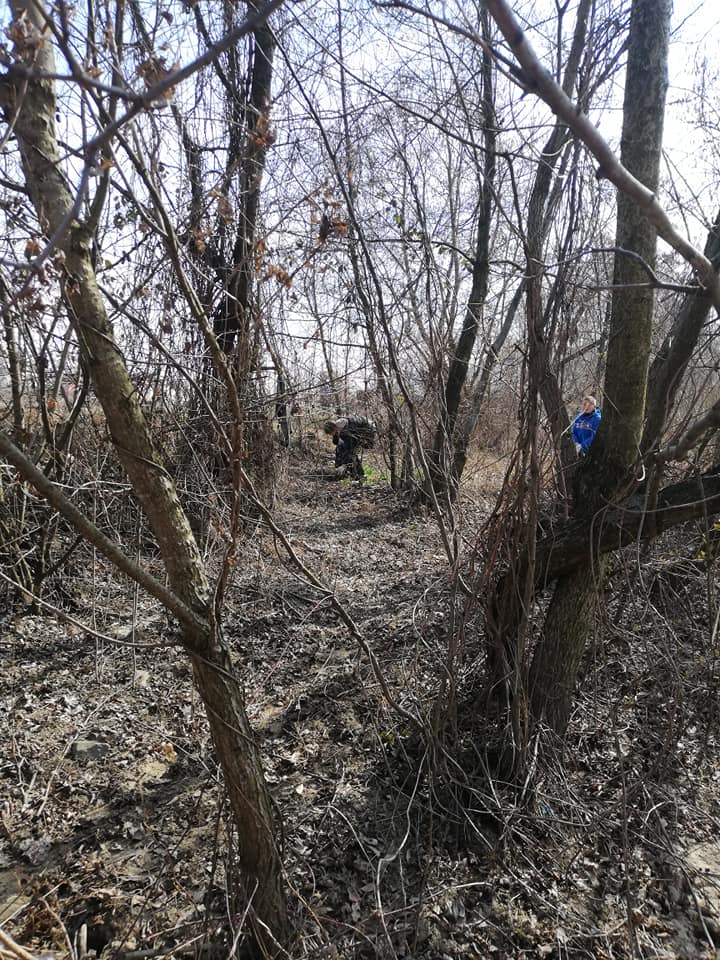 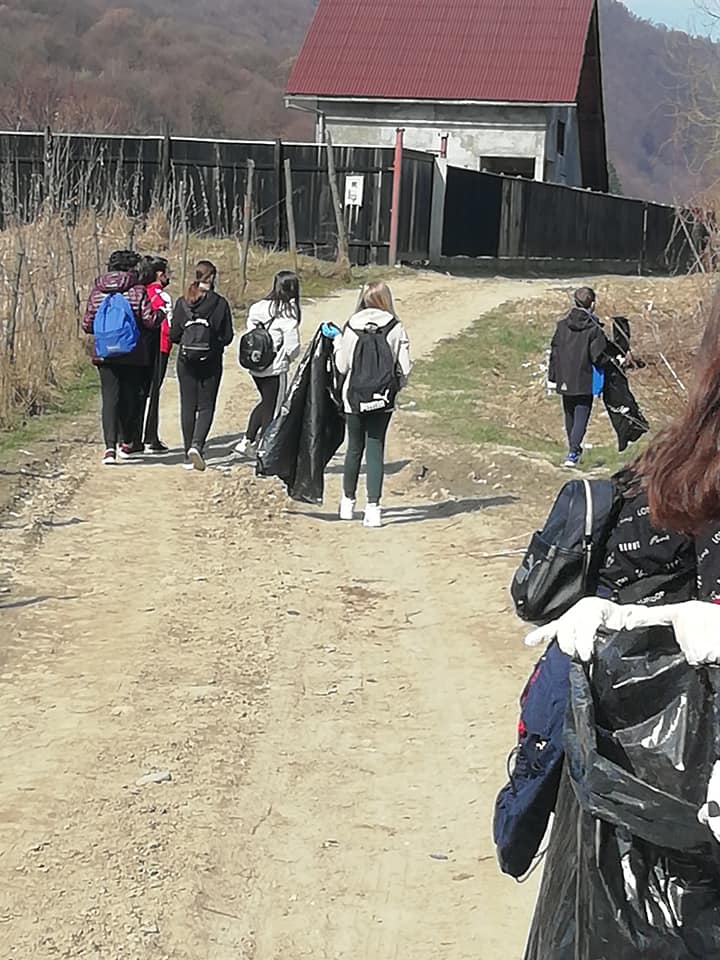 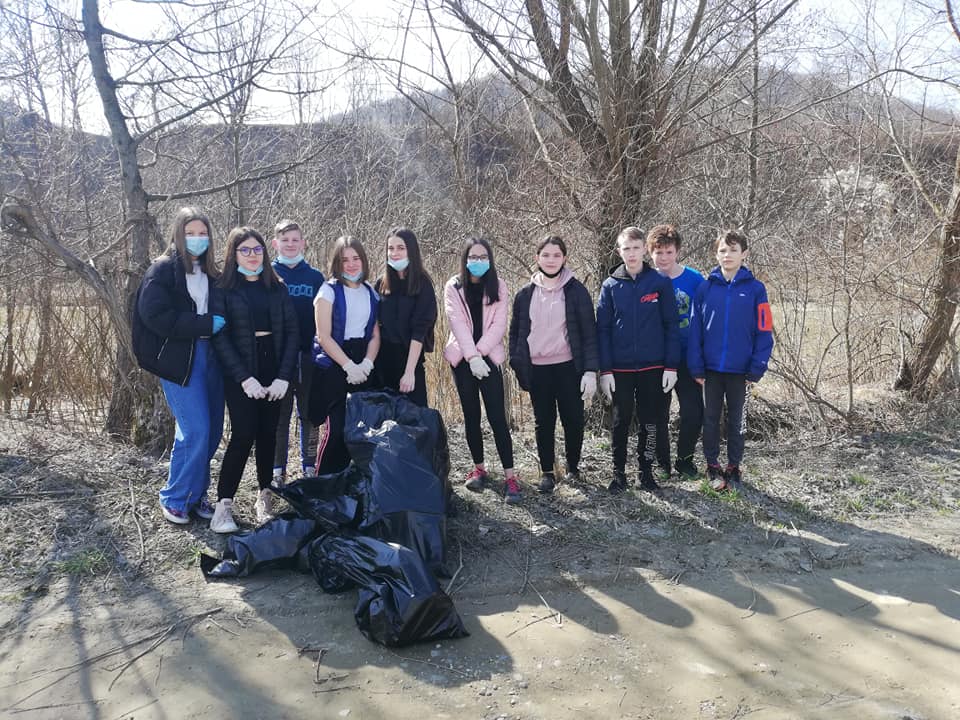 Active, creative, enterprising
Project –2019-1-PL01-KA229-065043_4
Soooo…here we are…
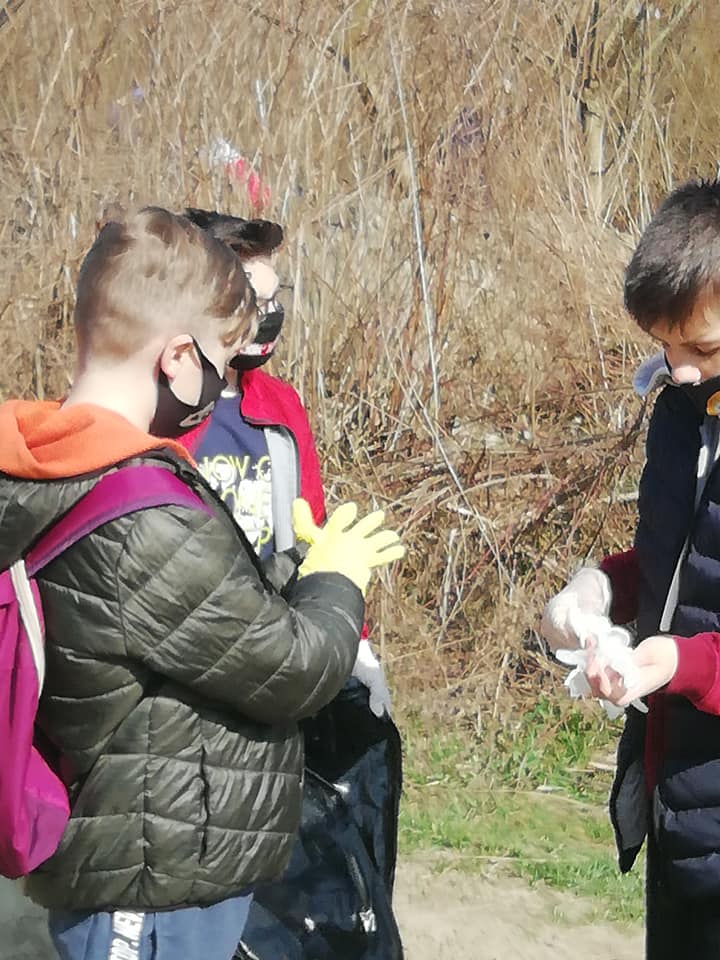 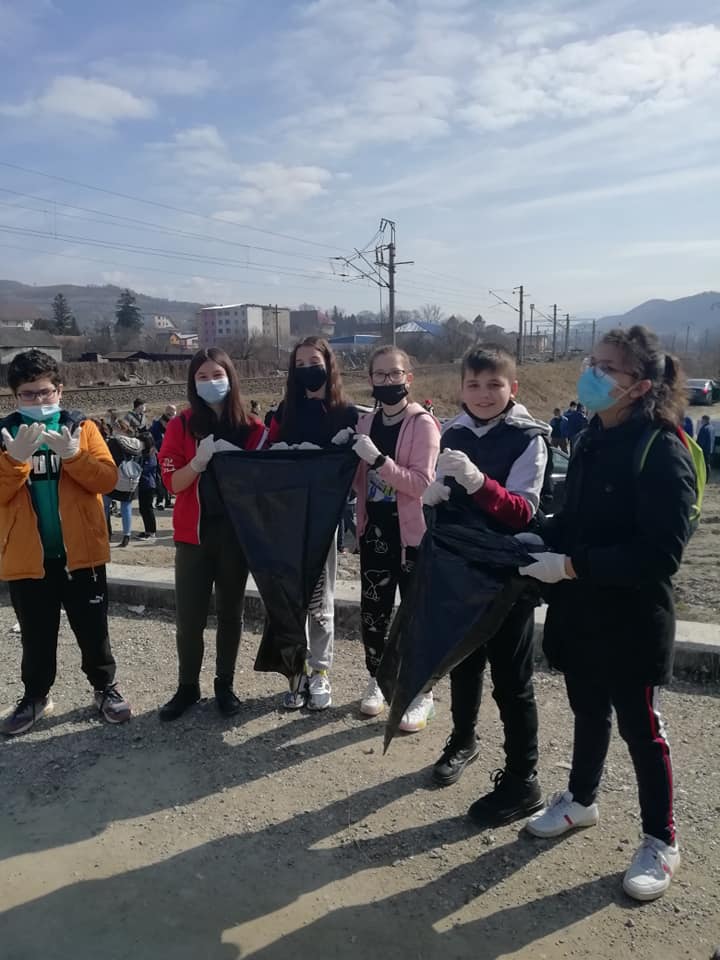 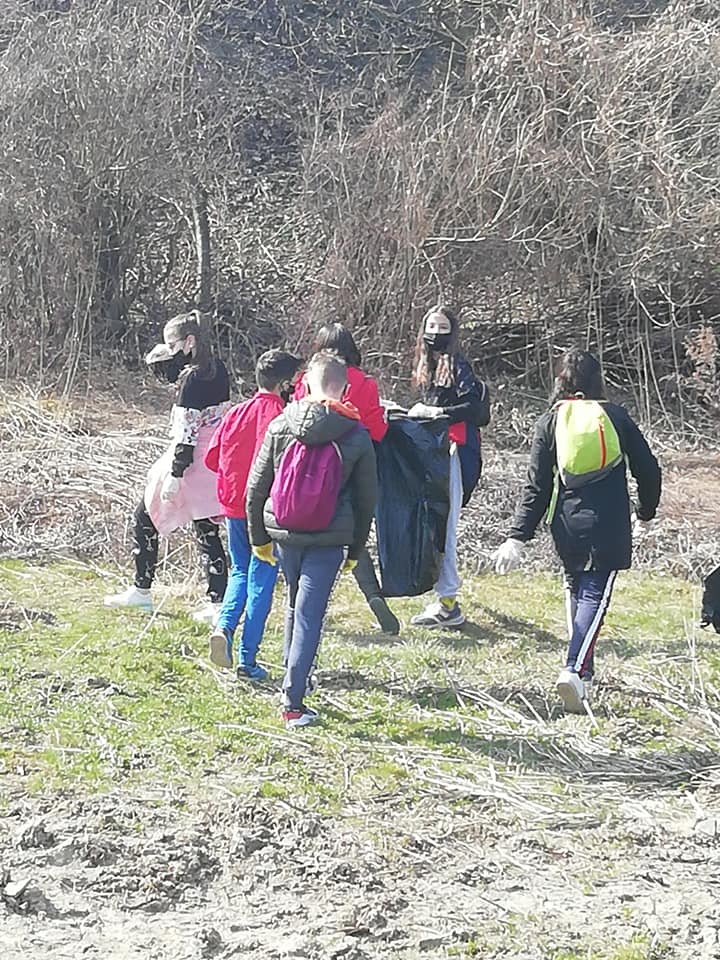 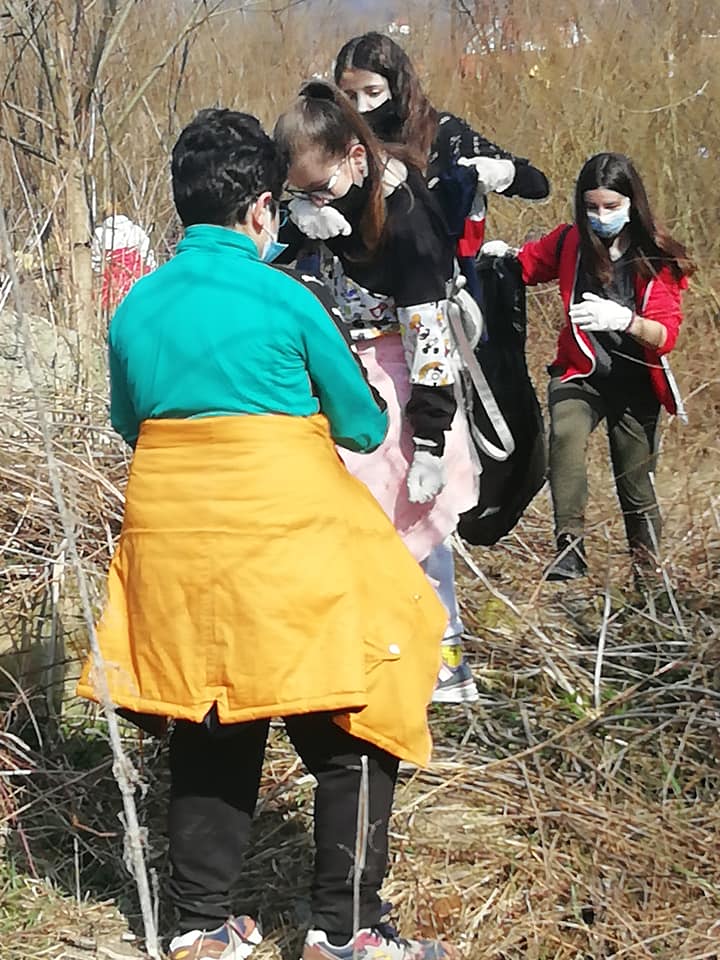 Active, creative, enterprising
Project –2019-1-PL01-KA229-065043_4
Soooo…here we are…
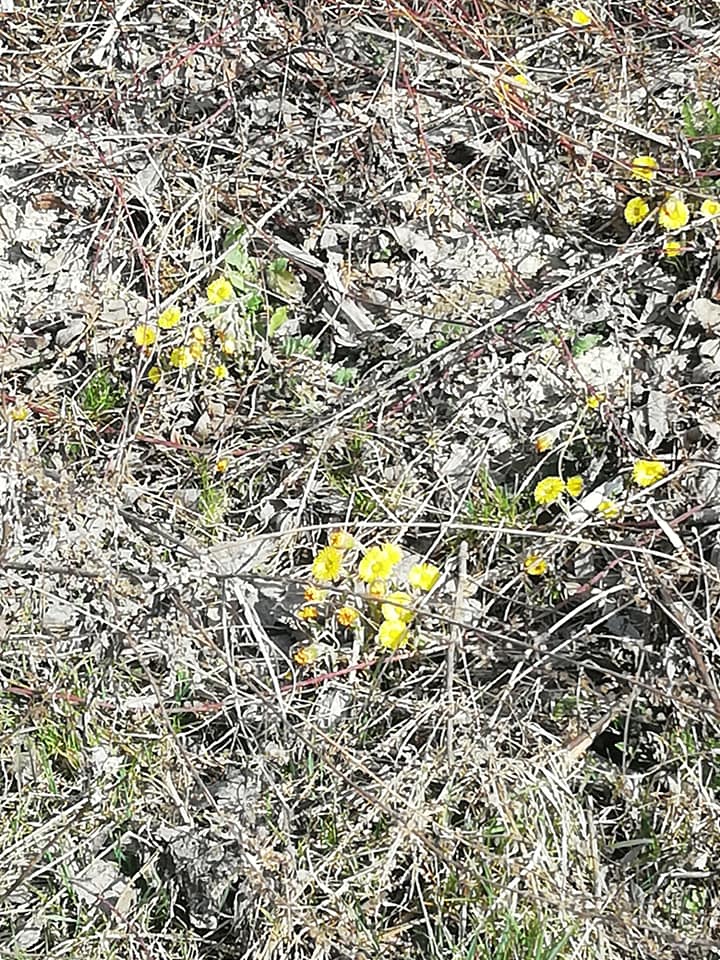 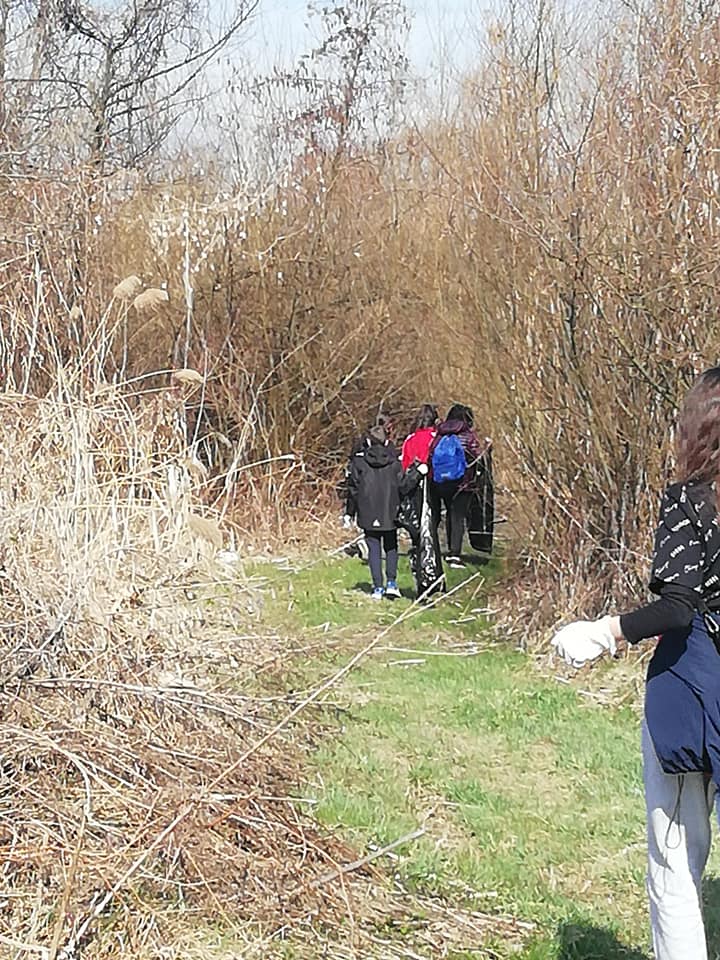 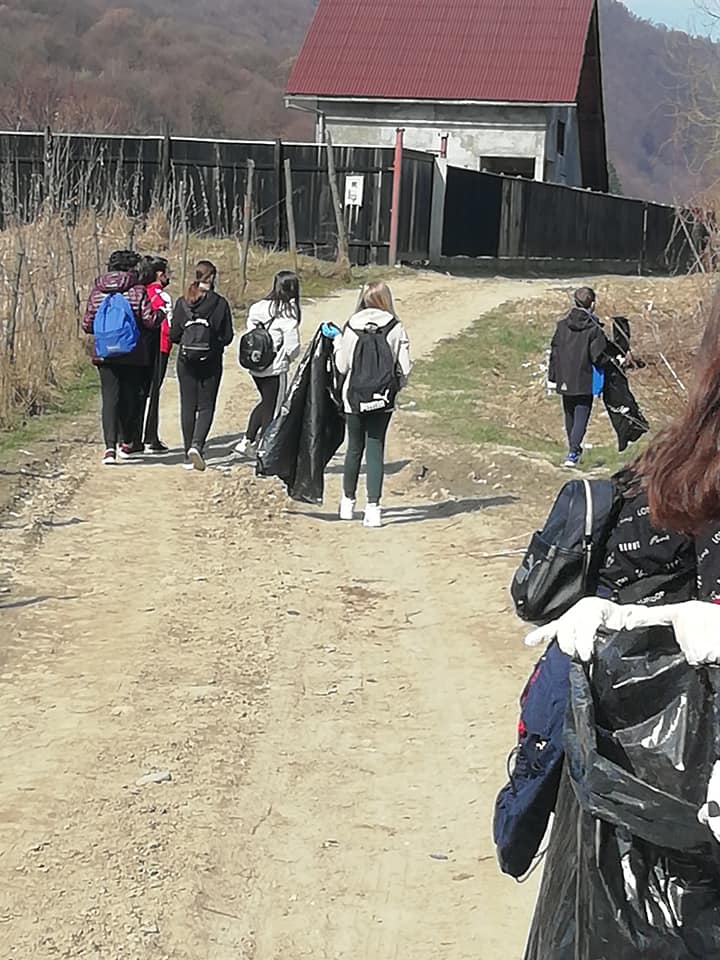 Active, creative, enterprising
Project –2019-1-PL01-KA229-065043_4
Soooo…here we are…
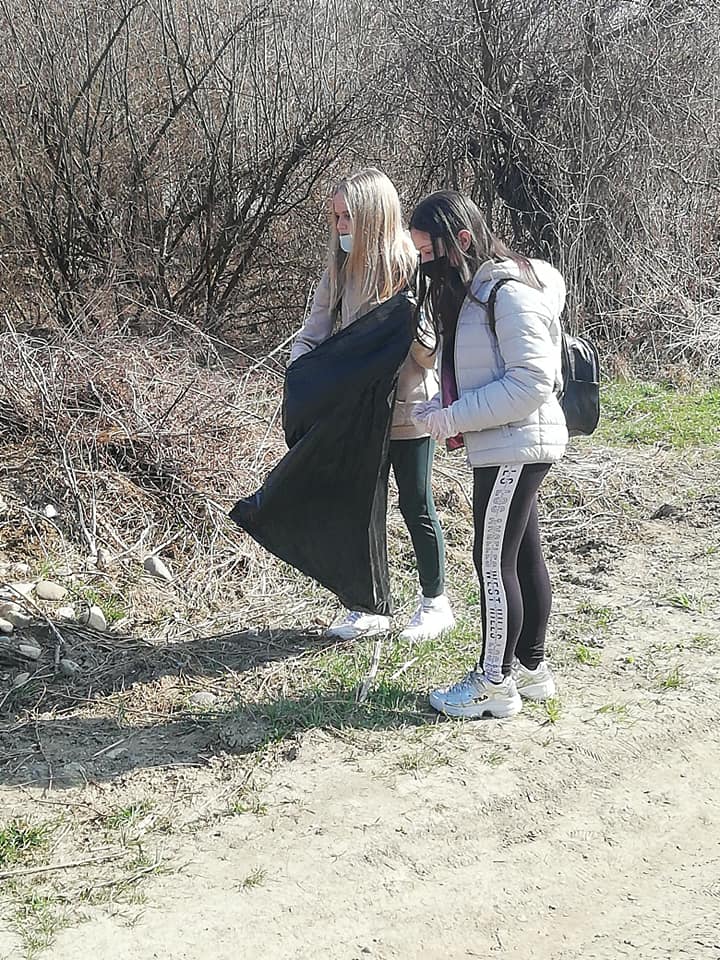 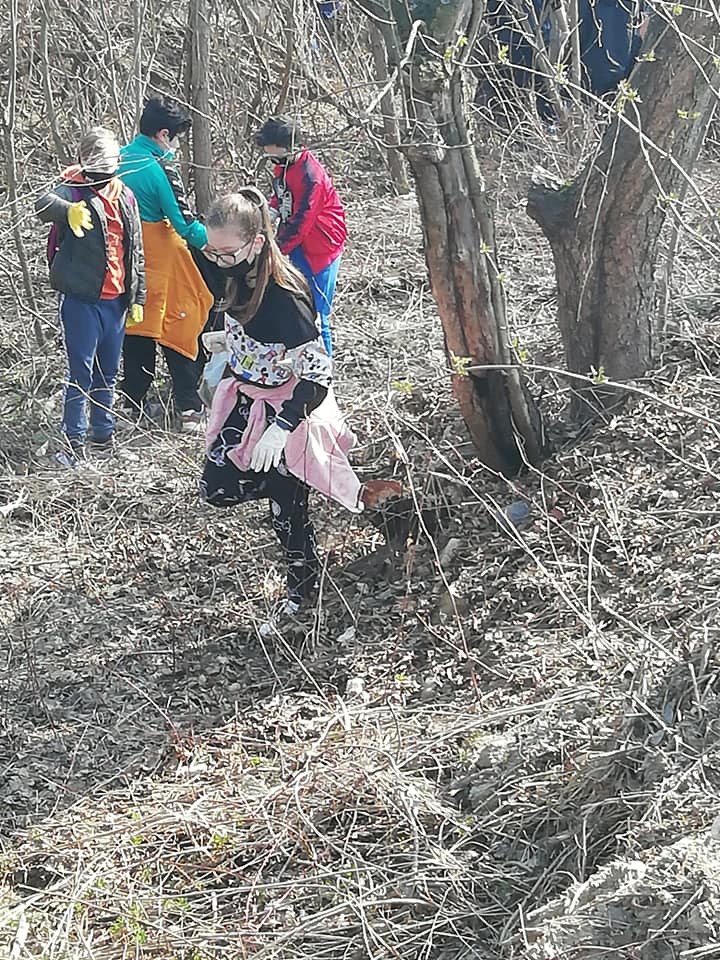 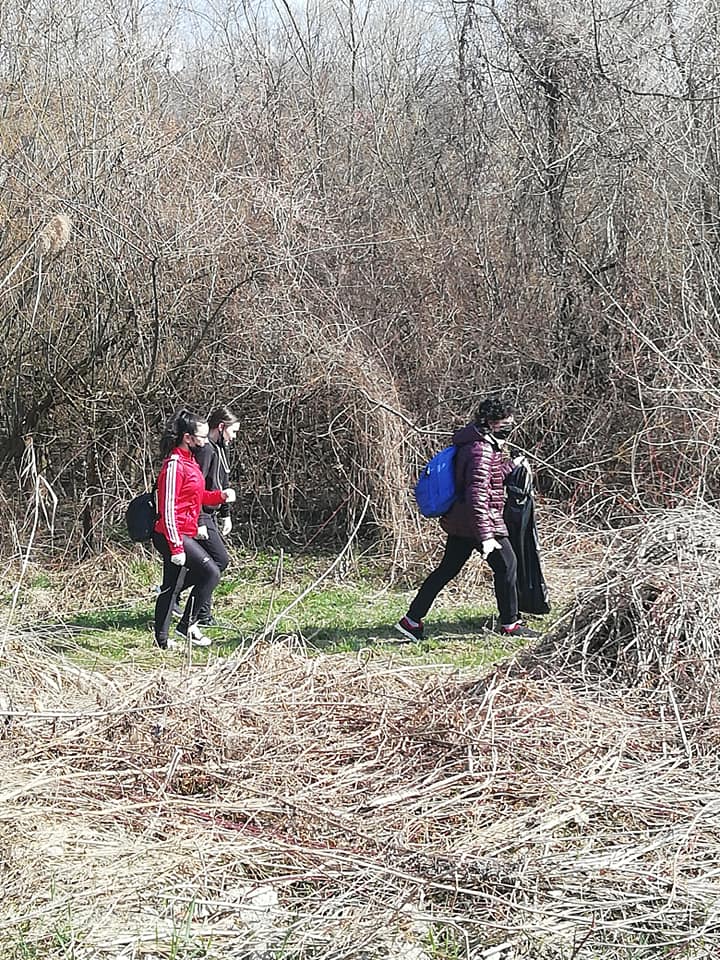 Active, creative, enterprising
Project –2019-1-PL01-KA229-065043_4
Happy and proud of our work, waiting for the comming Spring.
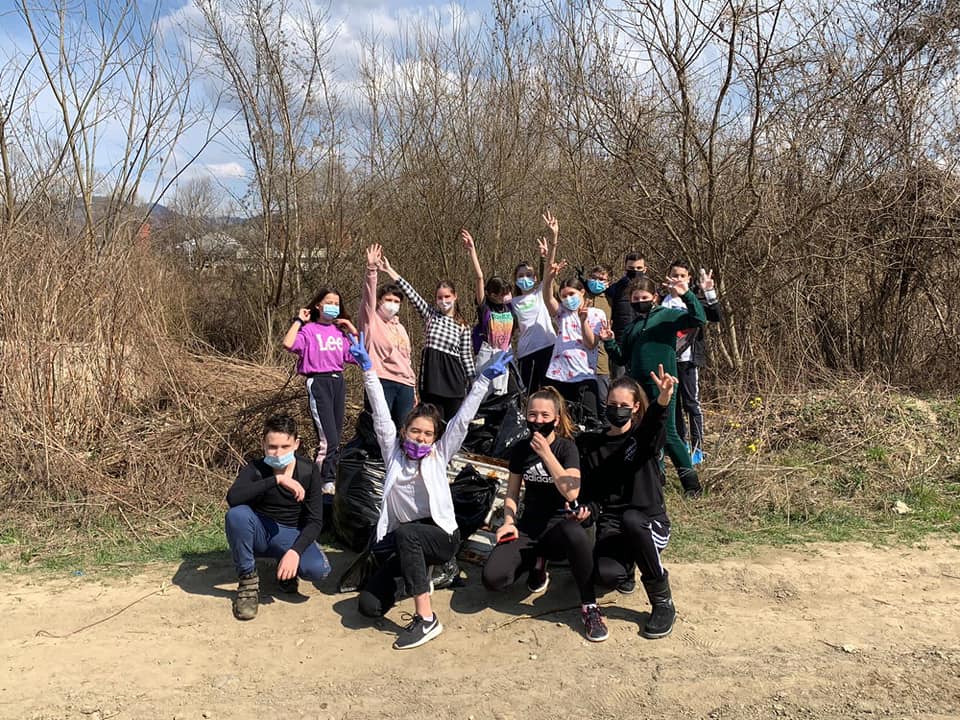 Active, creative, enterprising
Project –2019-1-PL01-KA229-065043_4
Soooo…here we are…Active, creative, enterprising European citizens  Romanian team (students and teachers)           Scoala Gimnaziala Mihai Eminescu Nasaud, ROMANIA
Active, creative, enterprising
Project –2019-1-PL01-KA229-065043_4